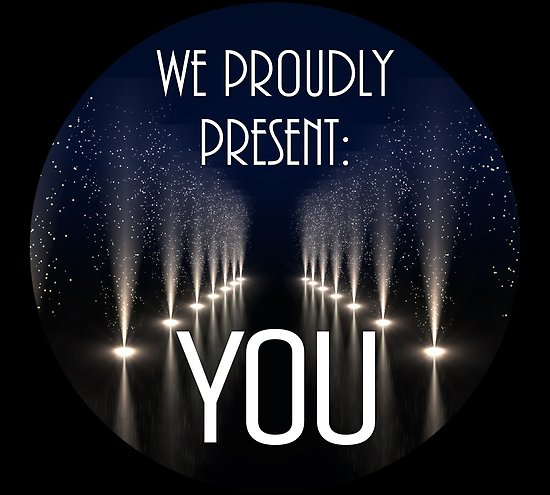 Das Fach Pädagogik
Gliederung
1. Welche Inhalte thematisiert man im Fach Pädagogik?
 Inhalte der EF
Inhalte der Q1/Q2

2. Erfahrungen aus dem Pädagogikunterricht
was gefällt uns am Unterricht/ was muss man beachten?
wie sehen die Klausuren aus?
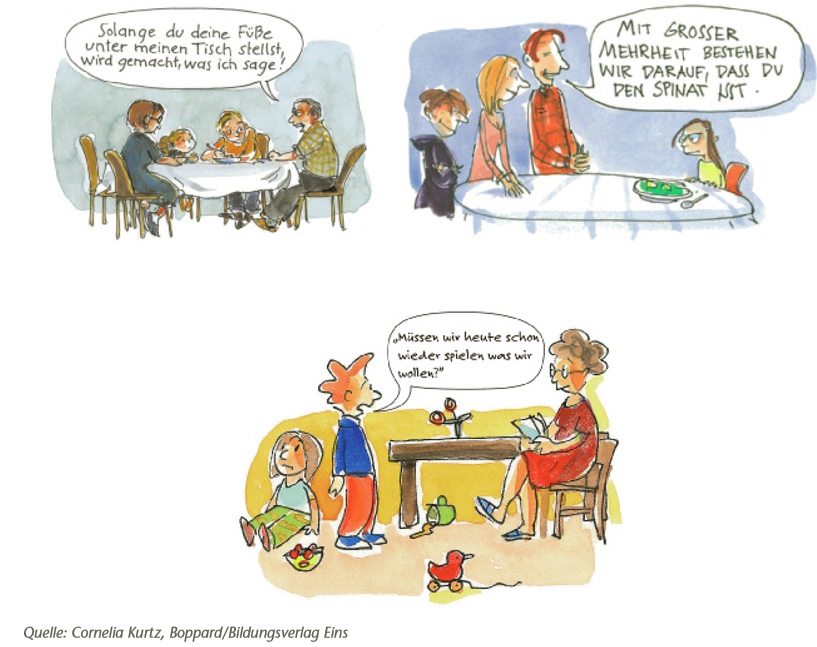 1. Welche Inhalte thematisiert man im Fach Pädagogik?Inhalte der EF
1. HalbjahrInhaltsfeld 1: Bildungs- und Erziehungsprozesse

Erziehungsbedürftigkeit 
Erziehungsstile
Erziehungsziele im historischen und kulturellen Kontext
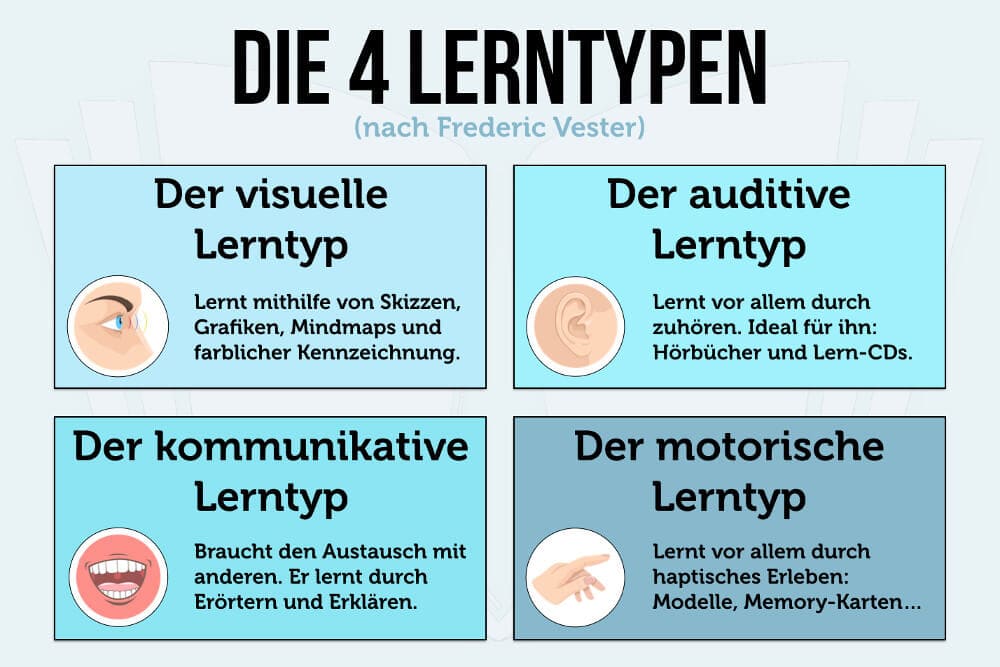 1. Welche Inhalte thematisiert man im Fach Pädagogik?Inhalte der EF
2. HalbjahrInhaltsfeld 2: Lernen und Erziehung
Lernbedürftigkeit und Lernfähigkeit des Menschen 	
Lerntheorien
Bedeutung von Vorbildern
Selbststeuerung und Selbstverantwortlichkeit in Lernprozesse
Inklusion
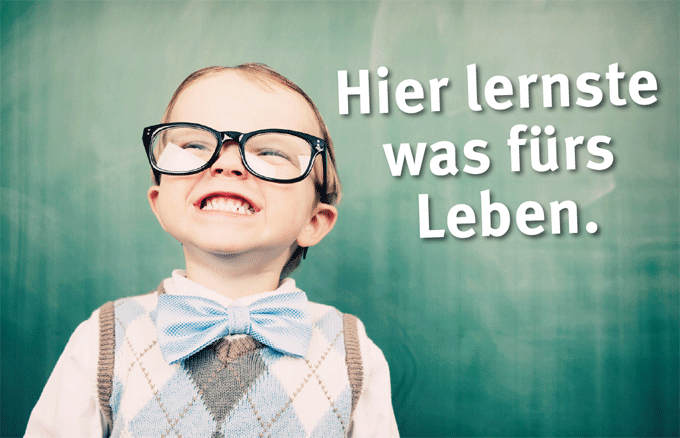 1. Welche Inhalte thematisiert man im Fach Pädagogik?Inhalte der Q1/Q2
Als GRUNDKURS und LEISTUNGSKURS wählbar
Entwicklung, Sozialisation und Erziehung
Wie entwickeln sich Kinder aus psychosexueller Sicht (Freud)/
Psychosozialer Sicht (Erikson)/ kognitiver Sicht (Piaget)?
 Pädagogische Prä- und Interventionsmöglichkeiten bei Gewalt auf der Grundlage unterschiedlicher Erklärungsansätze 

Identität
“Bin ich oder werde ich gemacht?“ (Mead, Krappmann)
Entwicklung der Identität im Jugendalter
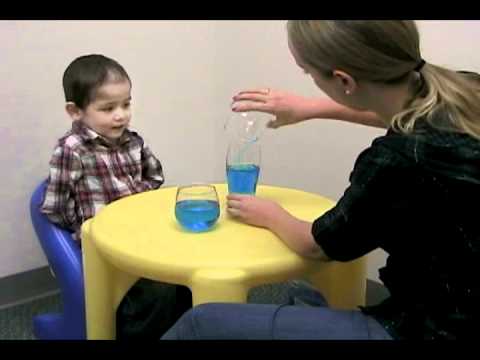 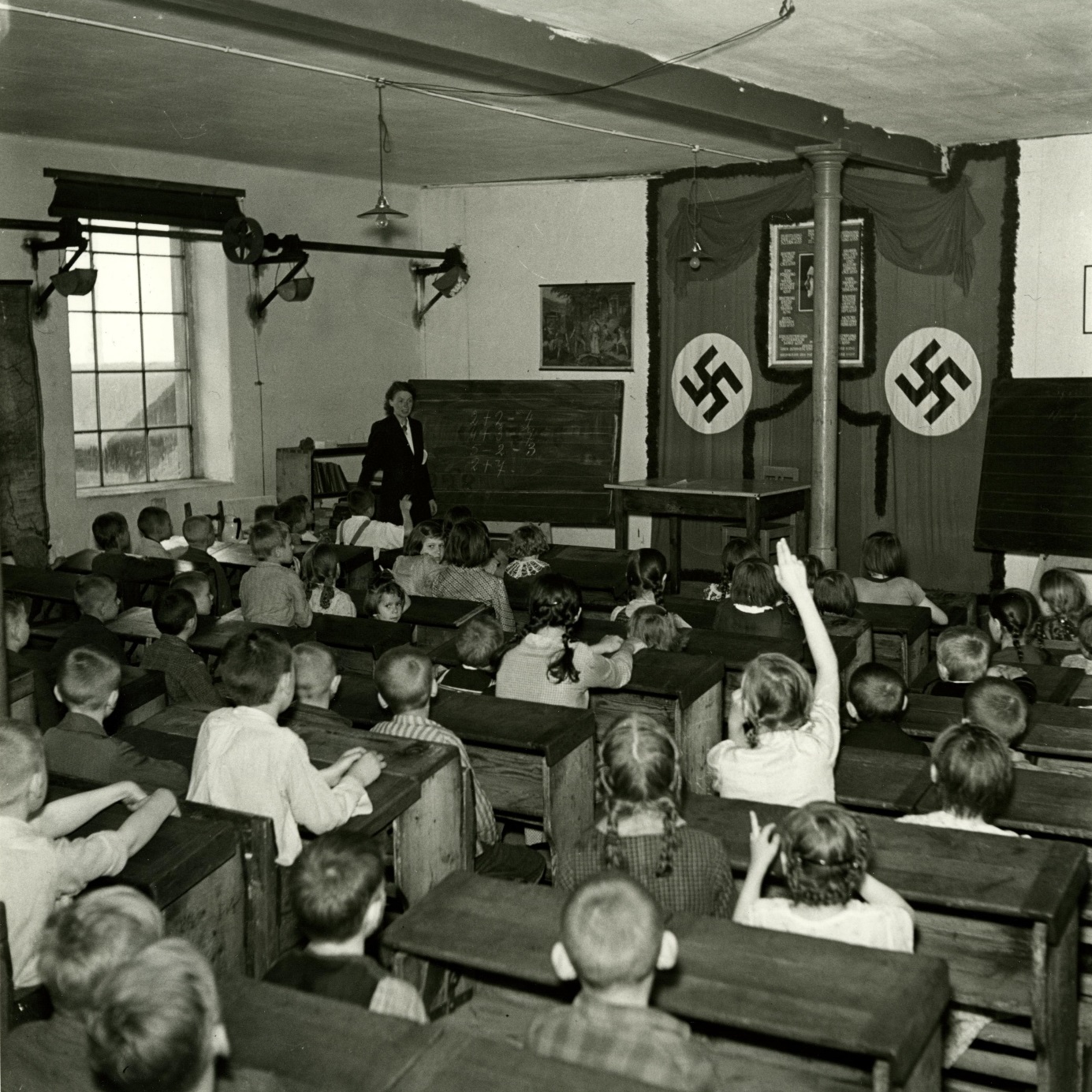 Welche Inhalte thematisiert man im Fach Pädagogik?Inhalte der Q1/Q2
Werte, Normen und Ziele in Erziehung und Bildung
Erziehung im Nationalsozialismus

Pädagogische Professionalisierung in verschiedenen Institutionen 
Montessori-Pädagogik
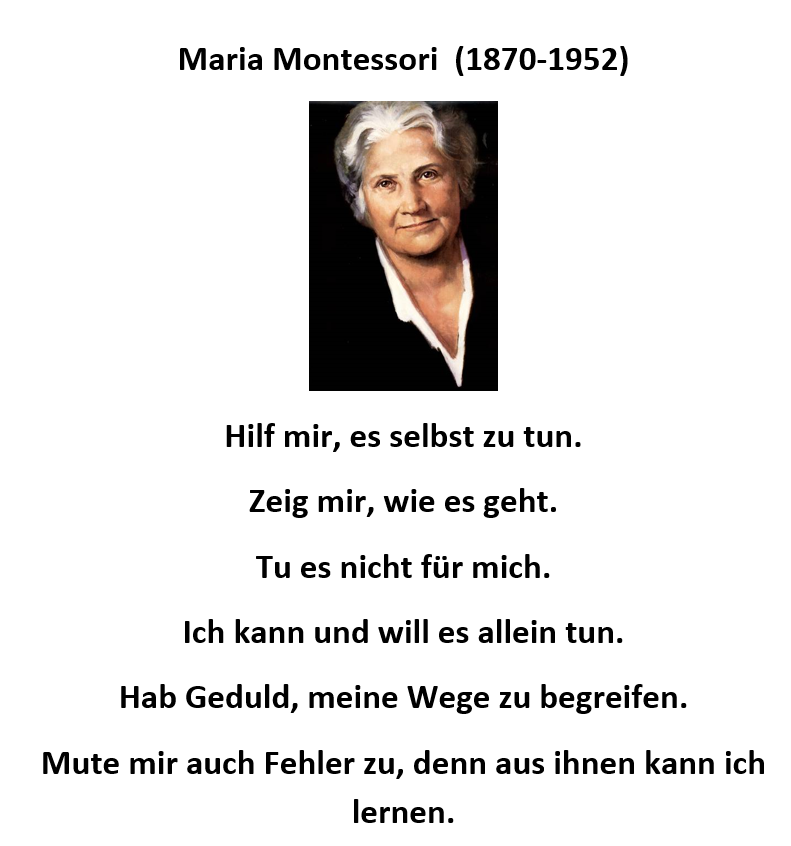 2. Erfahrungen aus dem Pädagogikunterrichtwas gefällt uns am Unterricht/ was muss man beachten?
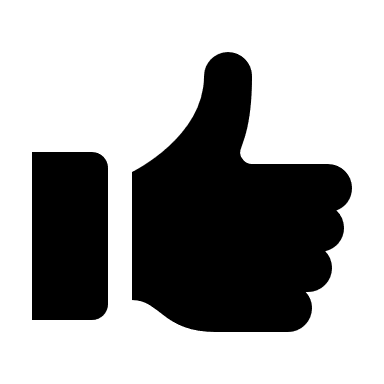 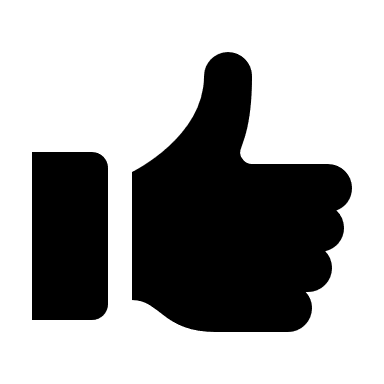 2. Erfahrungen aus dem PädagogikunterrichtWie sehen Klausuren aus?
Klausurtexte:
Fallbeispiele
Sachtexte
Aufgabenstellung:
1. aspektorientierte Wiedergabe des Klausurtextes
2. Wiedergabe und Anwendung der Theorie auf den Klausurtext
3. Stellungnahme/ Entwicklung pädagogischer Maßnahmen